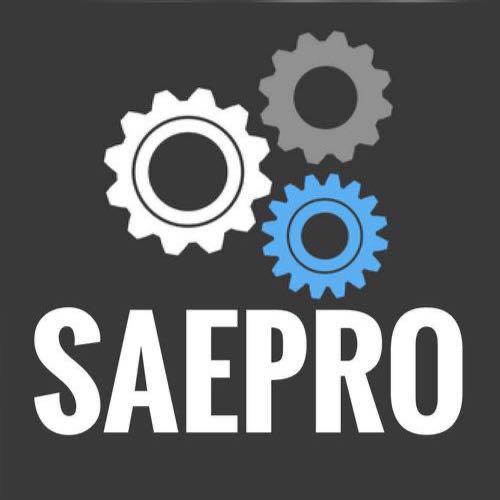 USO DA CULTURA ORGANIZACIONAL NO CONTEXTO DA ÁREA DE RECURSOS HUMANOS E GESTÃO DE PESSOAS
Franz Seiji Akiyama FenebergFernando César Almada Santos
1
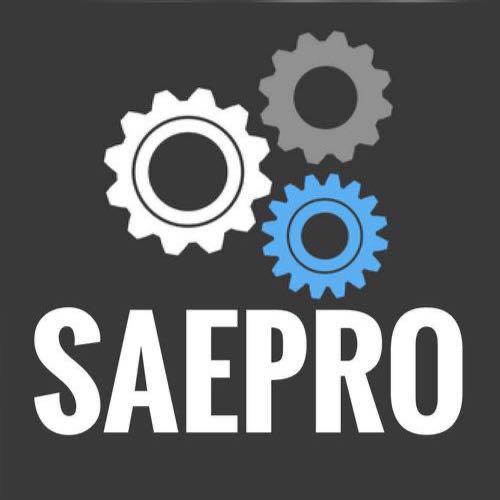 ÍNDICE
Introdução

Métodos e resultados da pesquisa bibliográfica

Principais abordagens de cultura organizacional na Engenharia de Produção

Principais Relações Encontradas

Considerações Finais
‹#›
[Speaker Notes: Falar sobre a Latam MRO 
Explicar o que é GSE]
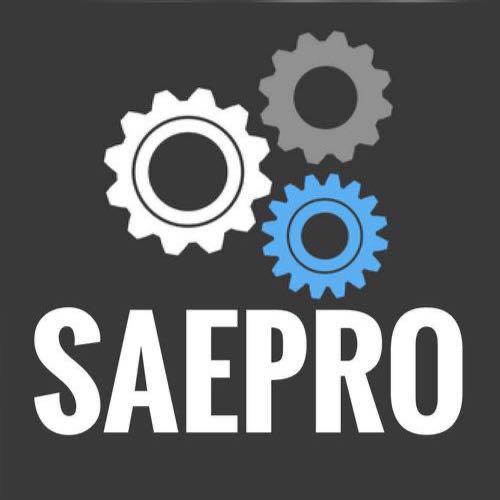 Introdução
Cultura Organizacional e a Engenharia de Produção
Área de Organização do Trabalho da Engenharia de Produção (ABEPRO, 2017)
Schein (1985)
A cultura é valorizada por promover a integração interna tanto das pessoas e das áreas de organizações, como para uni-las para enfrentar os desafios externos.

Objetivo:
Analisar o uso da cultura organizacional no contexto da área de recursos humanos e gestão de pessoas.
‹#›
[Speaker Notes: Falar sobre a Latam MRO 
Explicar o que é GSE]
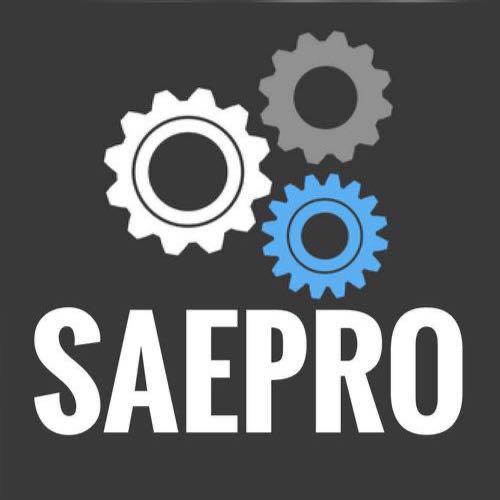 2. Métodos e resultados da pesquisa bibliográfica
Revisão de literatura
Web of Science, Periódicos CAPES 
Entre 2012 a 2022.

Artigos de periódicos científicos contendo, em seus títulos e resumos, as seguintes palavras:
Gestão de pessoas ou People management; ou
Administração ou gestão de Recursos humanos ou human resource management; e
Cultura organizacional ou organizational culture.
‹#›
[Speaker Notes: Falar sobre a Latam MRO 
Explicar o que é GSE]
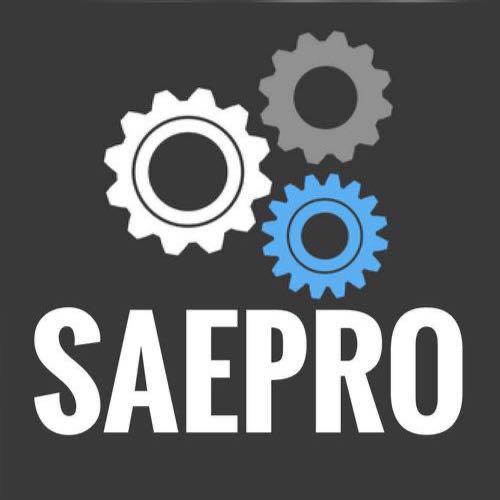 2. Métodos e resultados da pesquisa bibliográfica
‹#›
[Speaker Notes: Falar sobre a Latam MRO 
Explicar o que é GSE]
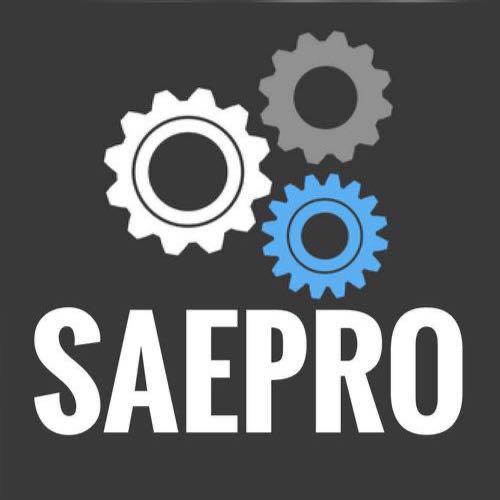 2. Métodos e resultados da pesquisa bibliográfica
‹#›
[Speaker Notes: Falar sobre a Latam MRO 
Explicar o que é GSE]
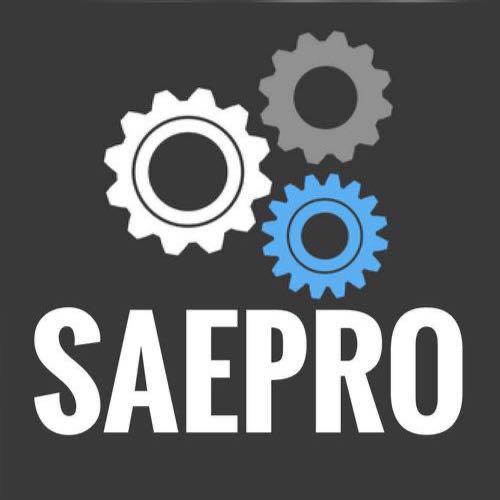 3. Principais abordagens de cultura organizacional na Engenharia de Produção
Cultura Organizacional na Engenharia de Produção

Santos (2018) analisou o uso do conceito de Cultura Organizacional nas publicações científicas da Engenharia de Produção. Buscaram-se artigos na Web of Science sem restrição de data de início até 2015. 

Dos 46 artigos encontrados, foram sintetizadas as principais abordagens na imagem a seguir:
‹#›
[Speaker Notes: Falar sobre a Latam MRO 
Explicar o que é GSE]
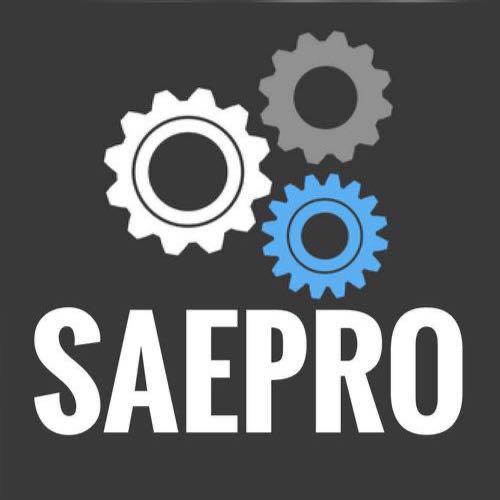 3. Principais abordagens de cultura organizacional na Engenharia de Produção
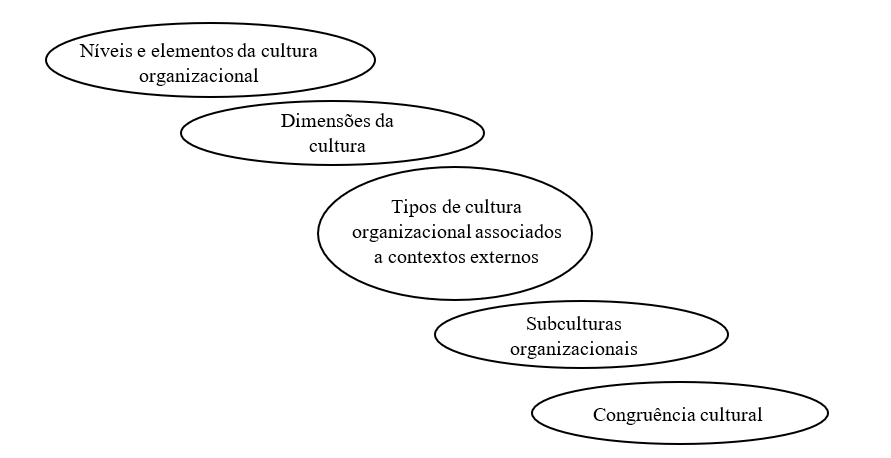 ‹#›
[Speaker Notes: Falar sobre a Latam MRO 
Explicar o que é GSE]
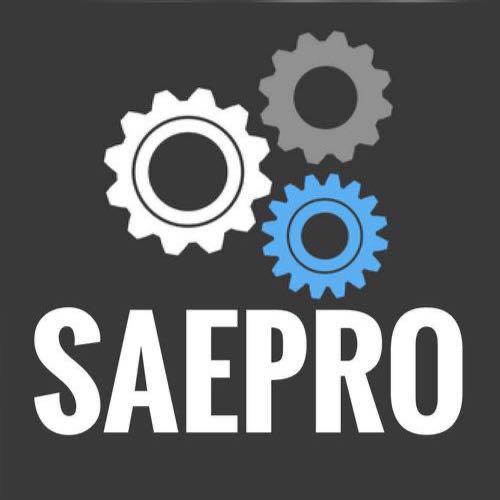 4. Principais Relações Encontradas
A Influência do ambiente e da cultura organizacional no papel da área de recursos humanos: um estudo comparativo de casos em duas empresas de médio porte (SOARES; SILVA; CASTRO, 2012).
Desafios do ambiente externo
Integração interna
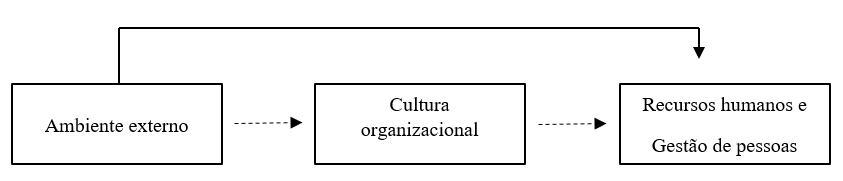 ‹#›
[Speaker Notes: Falar sobre a Latam MRO 
Explicar o que é GSE]
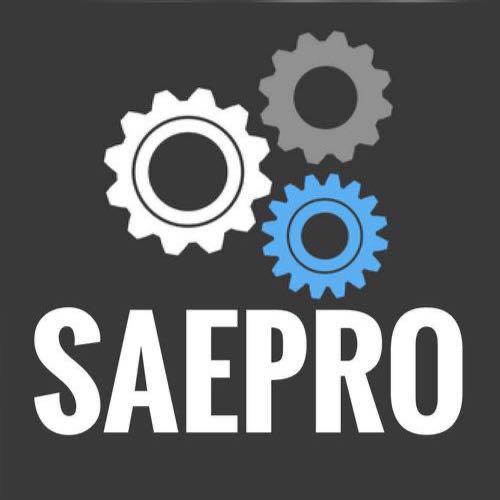 4. Principais Relações Encontradas
Aligning organizational culture and strategic human resource management (HARRISON; BAZZY, 2017)
Alinhamento: Cultura Organizacional e Estratégias de Negócio
Gestão de Pessoas consistente
Fortalecimento dos resultados da organização
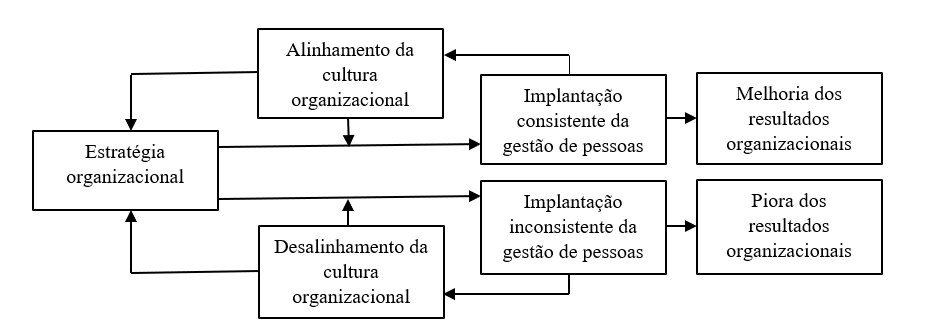 ‹#›
[Speaker Notes: Falar sobre a Latam MRO 
Explicar o que é GSE]
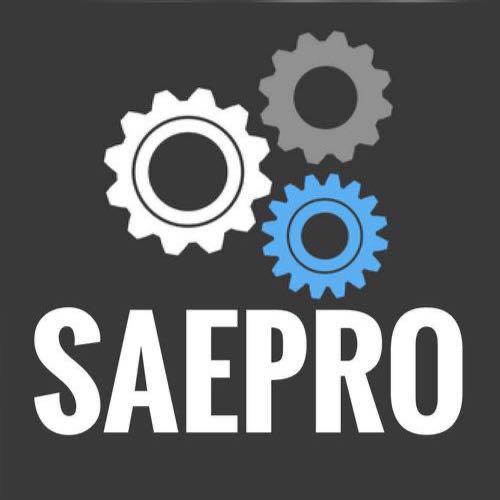 4. Principais Relações Encontradas
Influência da cultura organizacional e da orientação estratégica na gestão de recursos humanos: um estudo de caso (CASTRO; SILVA, 2012).
Relações entre Tipos de Cultura Organizacional (Cameron e Quinn) e os Papéis da área de Recursos Humanos (Ulrich)
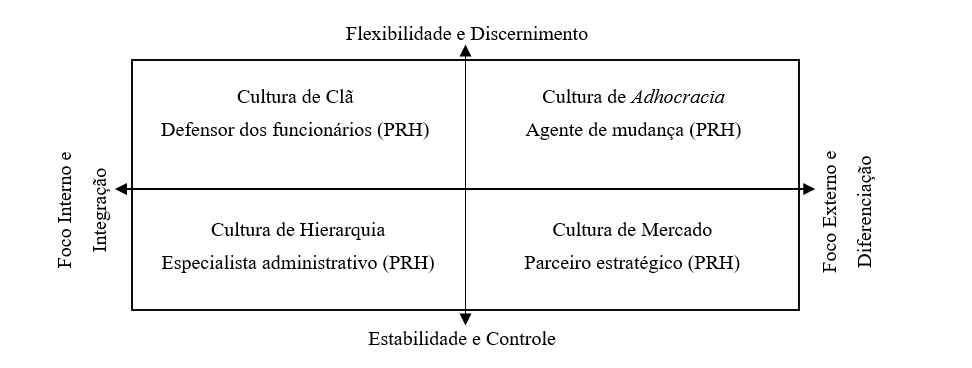 ‹#›
[Speaker Notes: Falar sobre a Latam MRO 
Explicar o que é GSE]
4. Principais Relações Encontradas
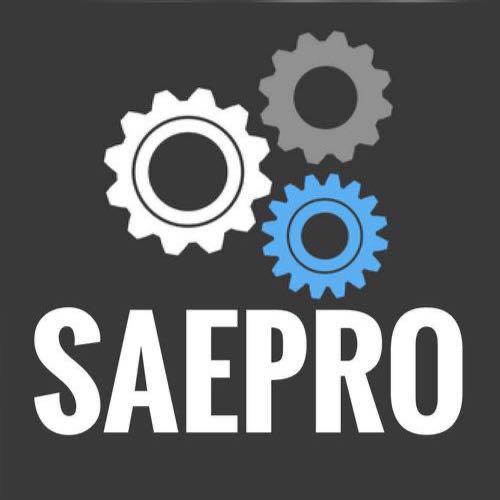 AdhocraciaInovador/DinâmicoAgente de Mudança
Transformação
Clã
Familiar/Pessoal
Defensor dos Funcionários
Ouvir/Atender
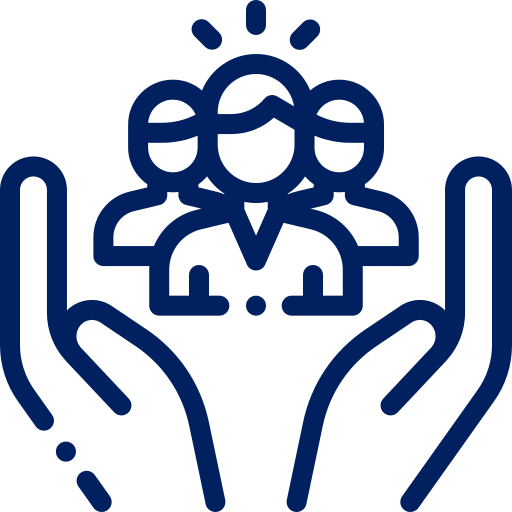 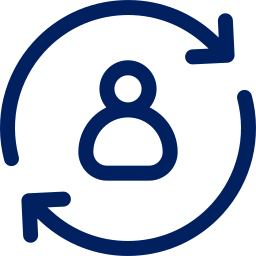 Mercado
Resultados

Parceiro Estratégico
Definição Estratégica
HierarquiaFormal/EstruturadoEspecialista Administrativo
Infraestrutura organizacional
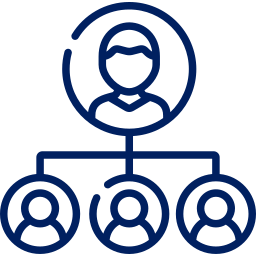 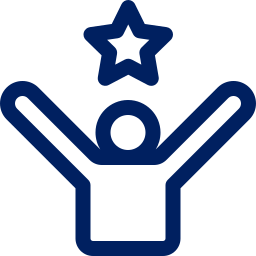 ‹#›
5. Considerações Finais
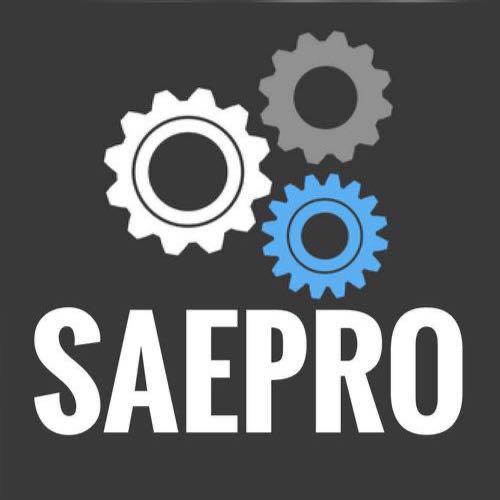 Escolha dos construtos teóricos de cultura 
Foco de pesquisa
Unidade de análise
Reflexões acerca do construto
Alta Complexidade e Variedade
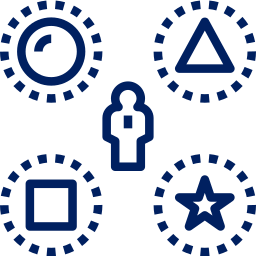 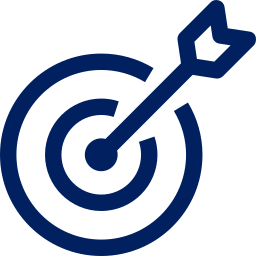 Tipos Culturais
Níveis de maturidade
Ambientes Interno e Externo
Exploração de outras unidades de negócios
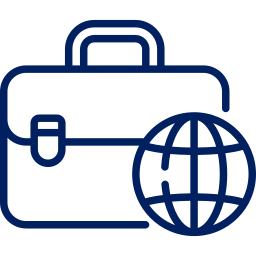 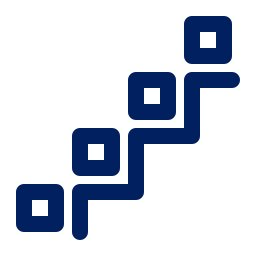 ‹#›
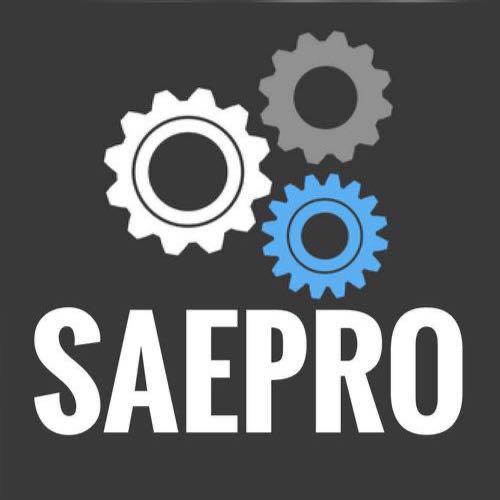 OBRIGADO!
‹#›